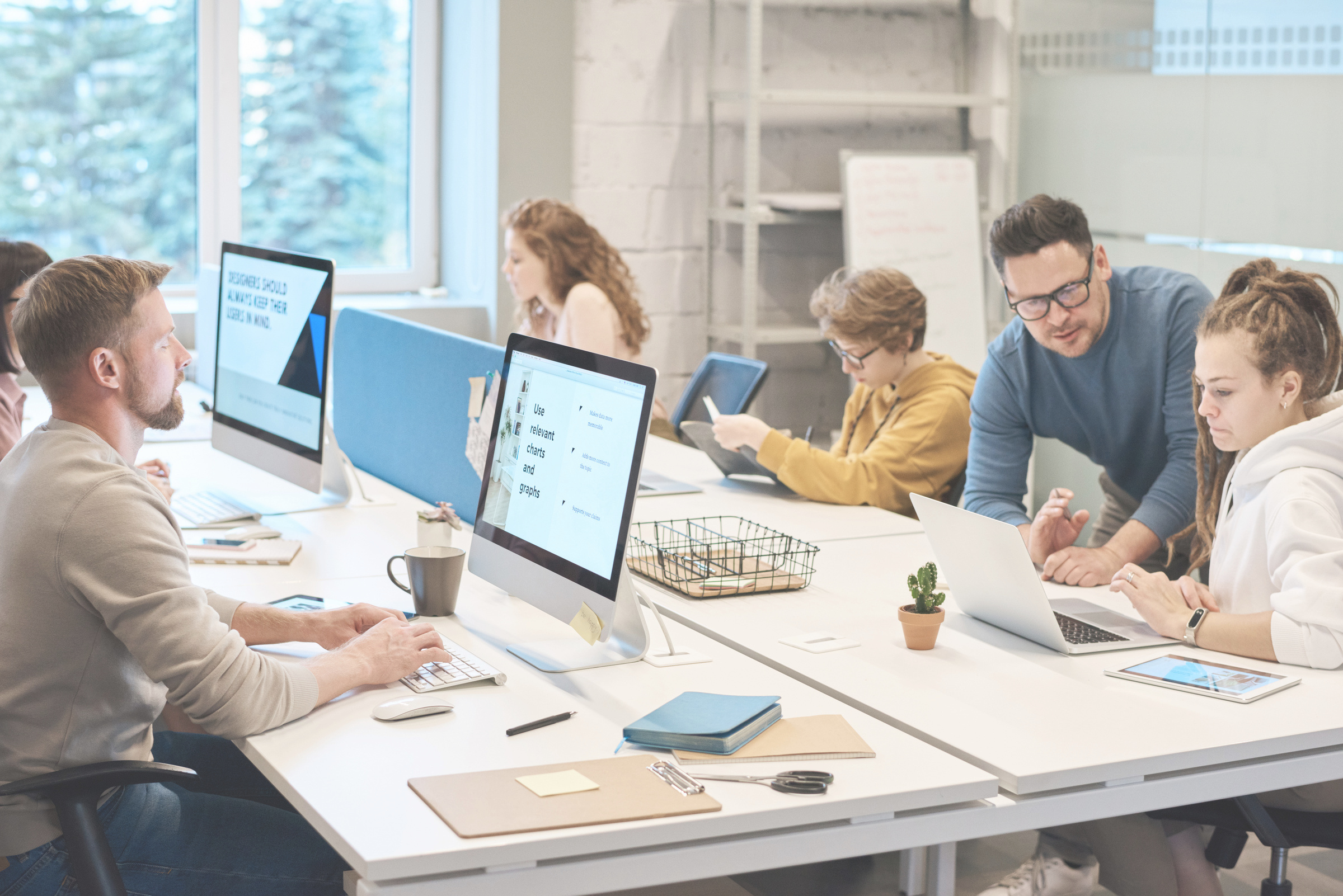 Project 
Fact Sheet
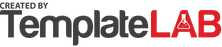 The subtitle
Client's want
Our solution
Lorem Ipsum has been the industry's standard dummy text ever since the 1500s, when an unknown printer took a galley of type and scrambled it to make a type specimen book.
Lorem Ipsum has been the industry's standard dummy text ever since the 1500s, when an unknown printer took a galley of type and scrambled it to make a type specimen book.
Key milestones
Team Member
Milestones 1 - 01/01/2029
Milestones 2 - 01/01/2029
Milestones 3 - 01/01/2029
Milestones 4 - 01/01/2029
Milestones 5 - 01/01/2029
Nancy Amber - Project Manager
David Rean - Member
Molly Horne - Member
Leilani Francis - Member
Karen Stokes - Member
Assumptions
Risks
Lorem Ipsum has been the industry's standard dummy text ever since the 1500s, when an unknown printer took a galley of type and scrambled it to make a type specimen book.
Lorem Ipsum has been the industry's standard dummy text ever since the 1500s, when an unknown printer took a galley of type and scrambled it to make a type specimen book.